校園樹木搶救前 v.s. 搶救後2023.09.21
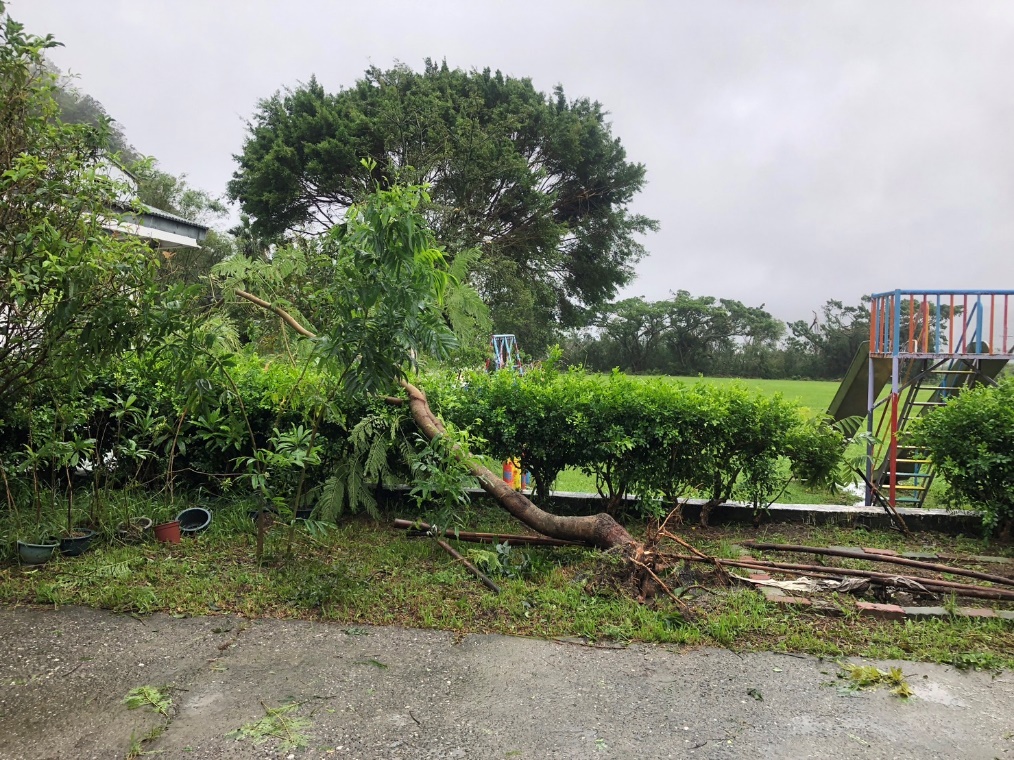 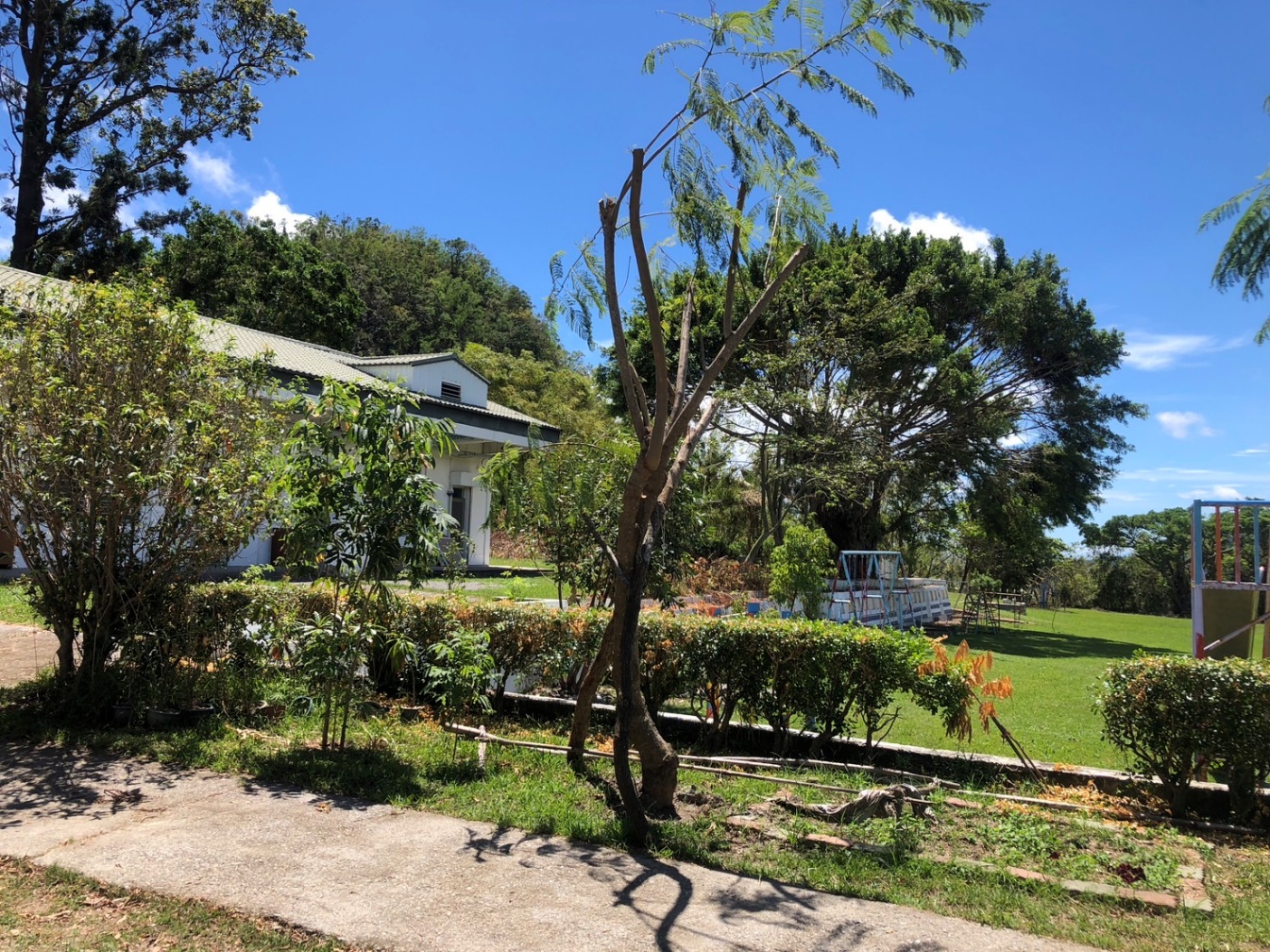 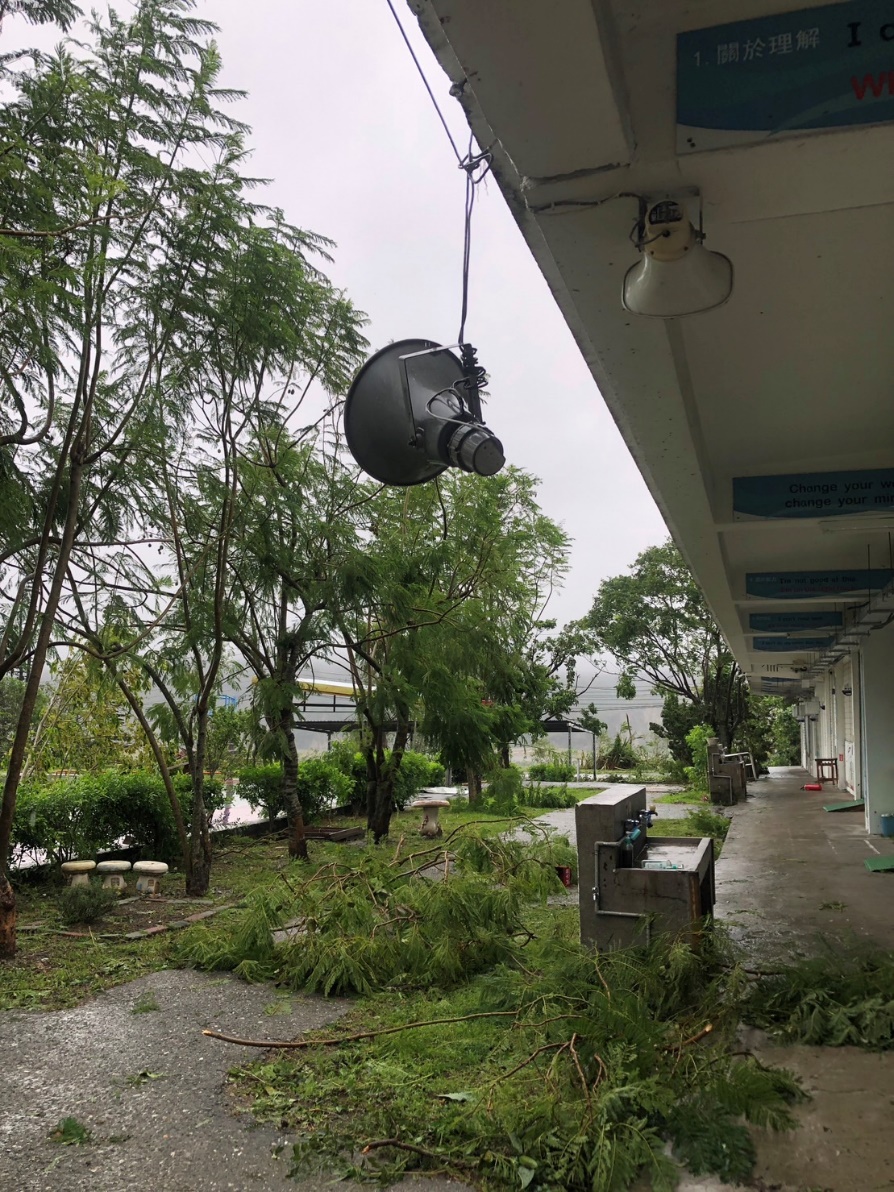 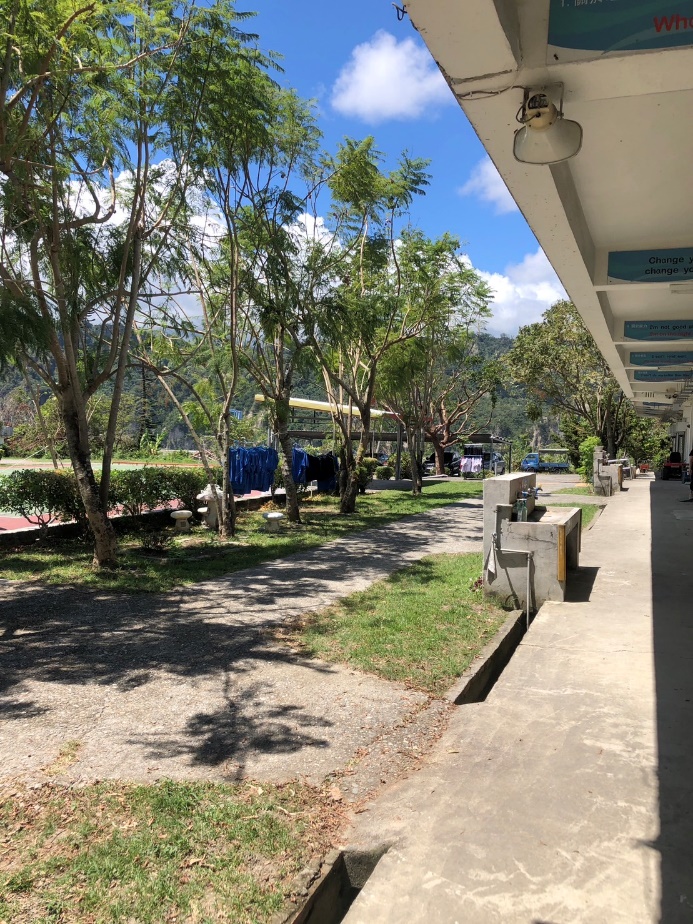 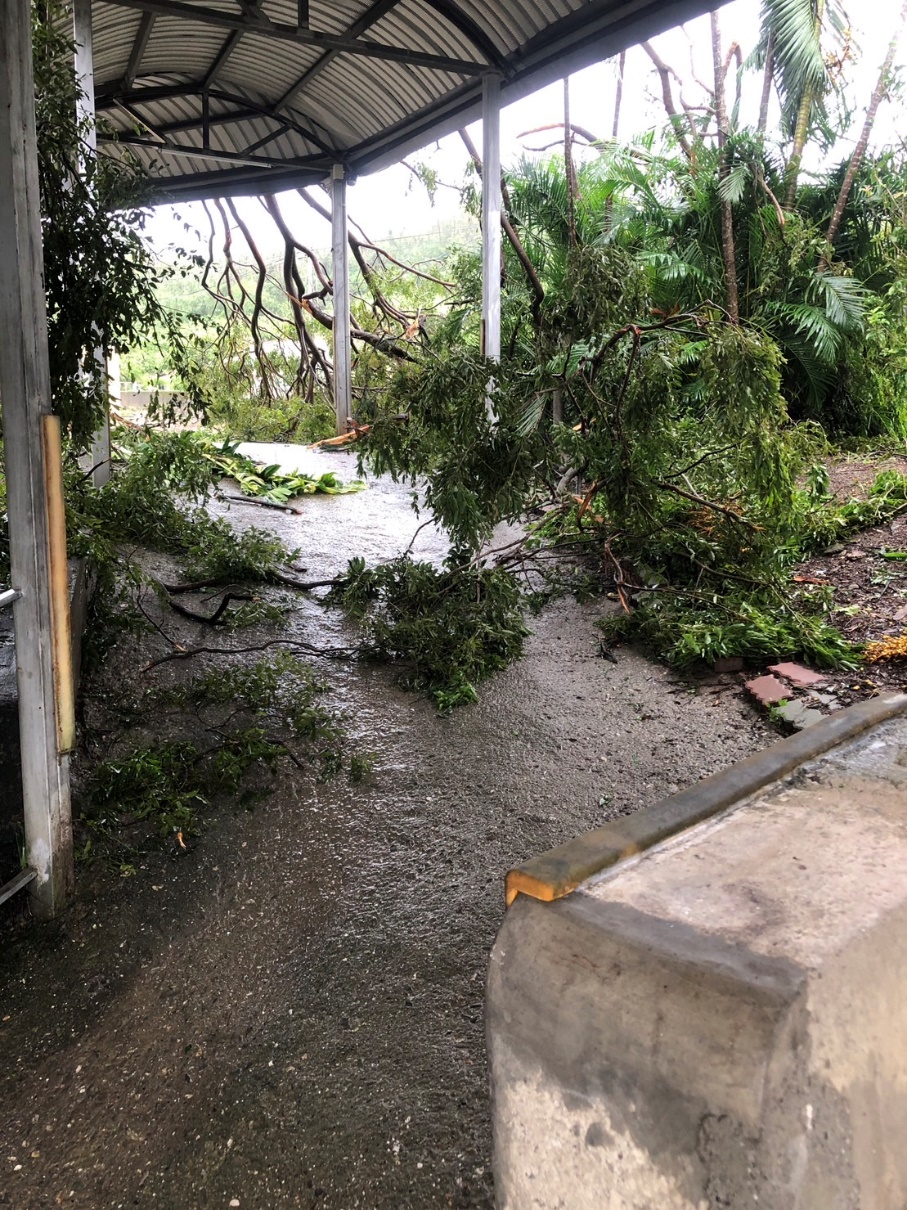 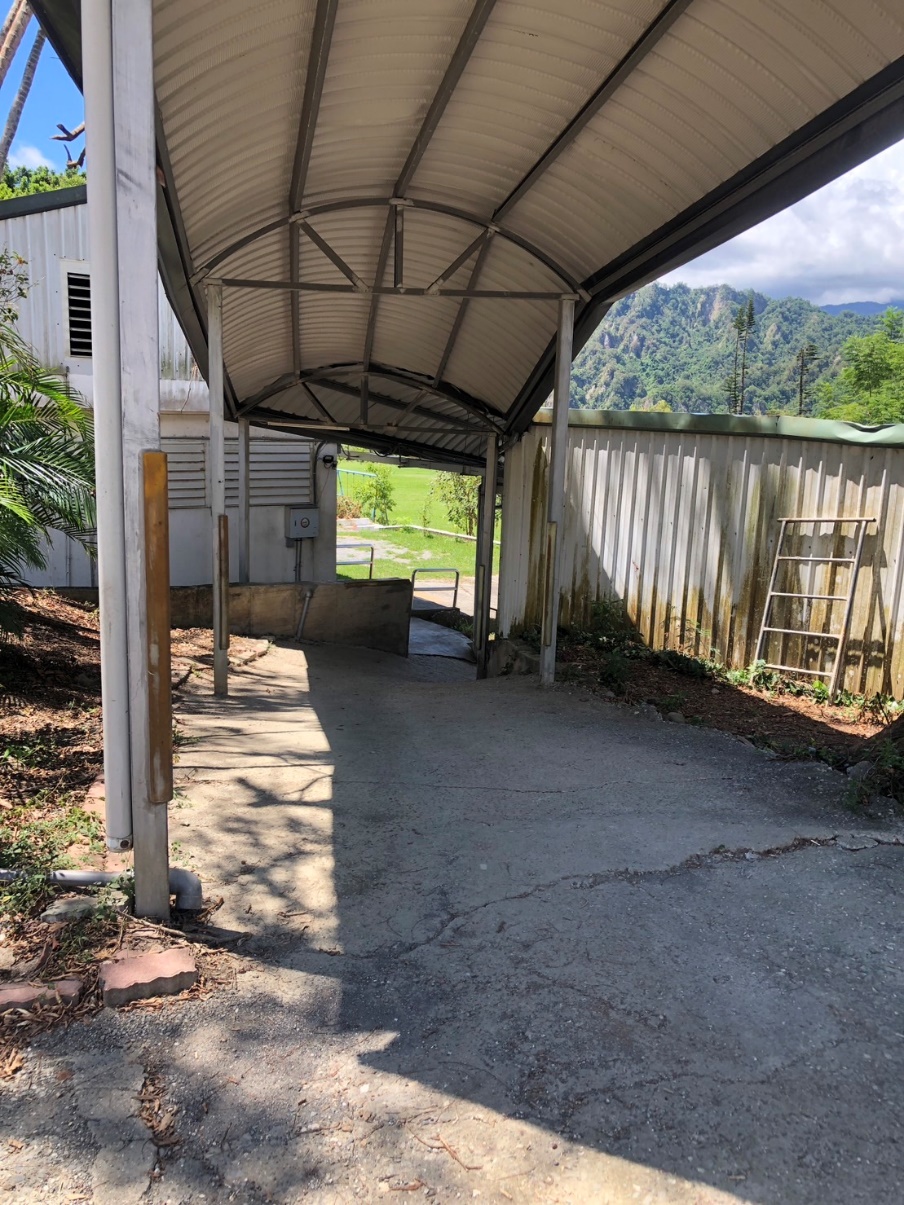 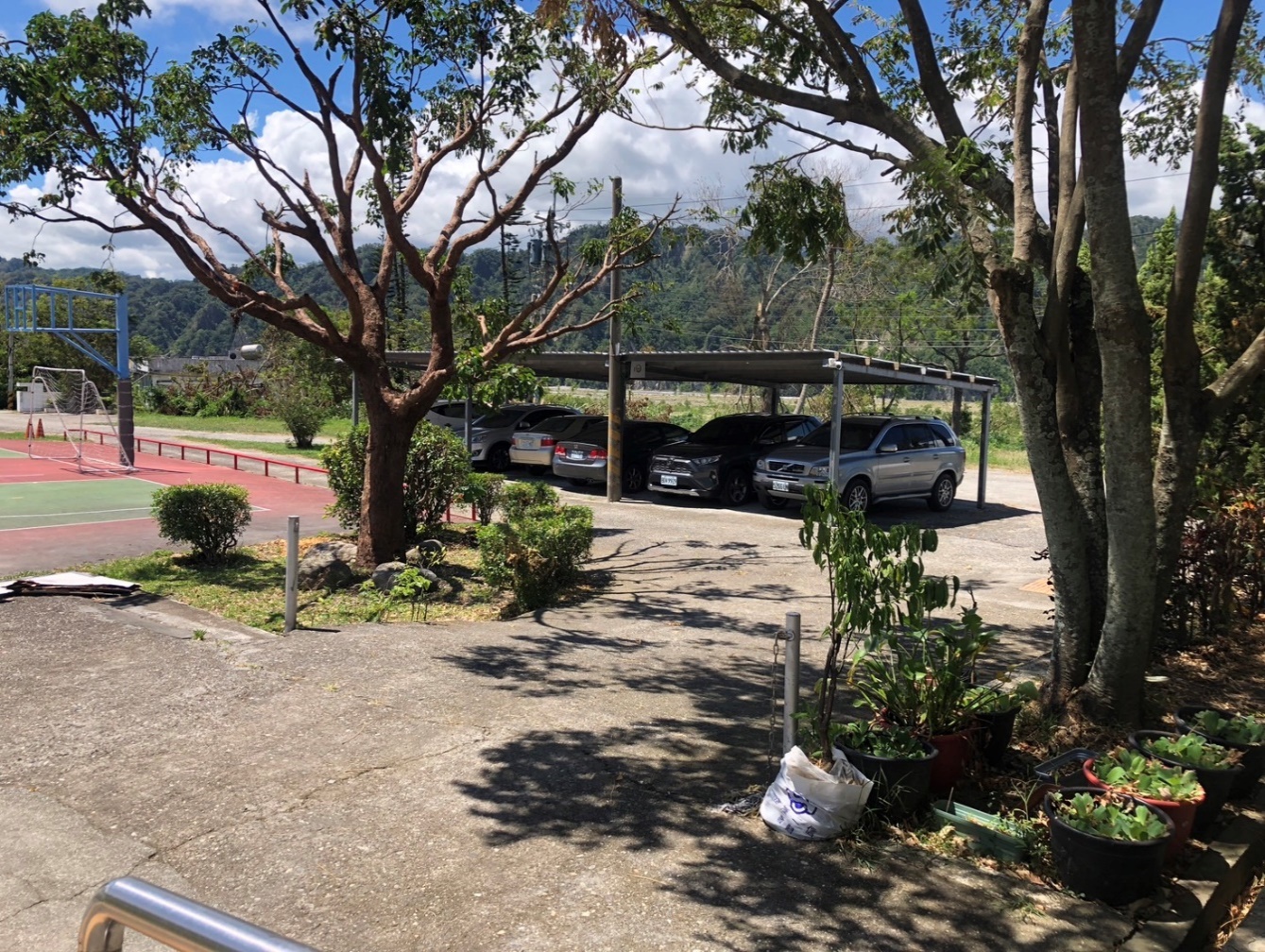 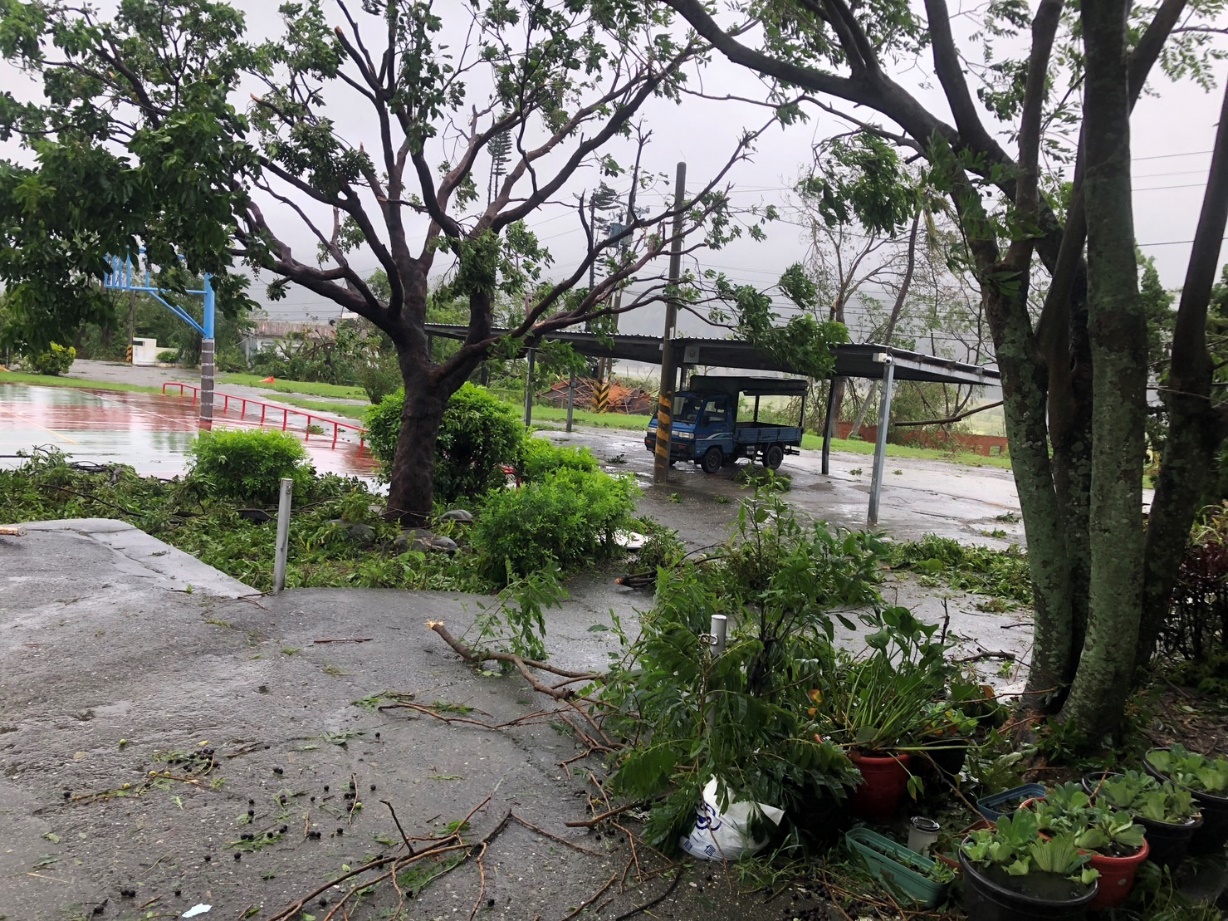 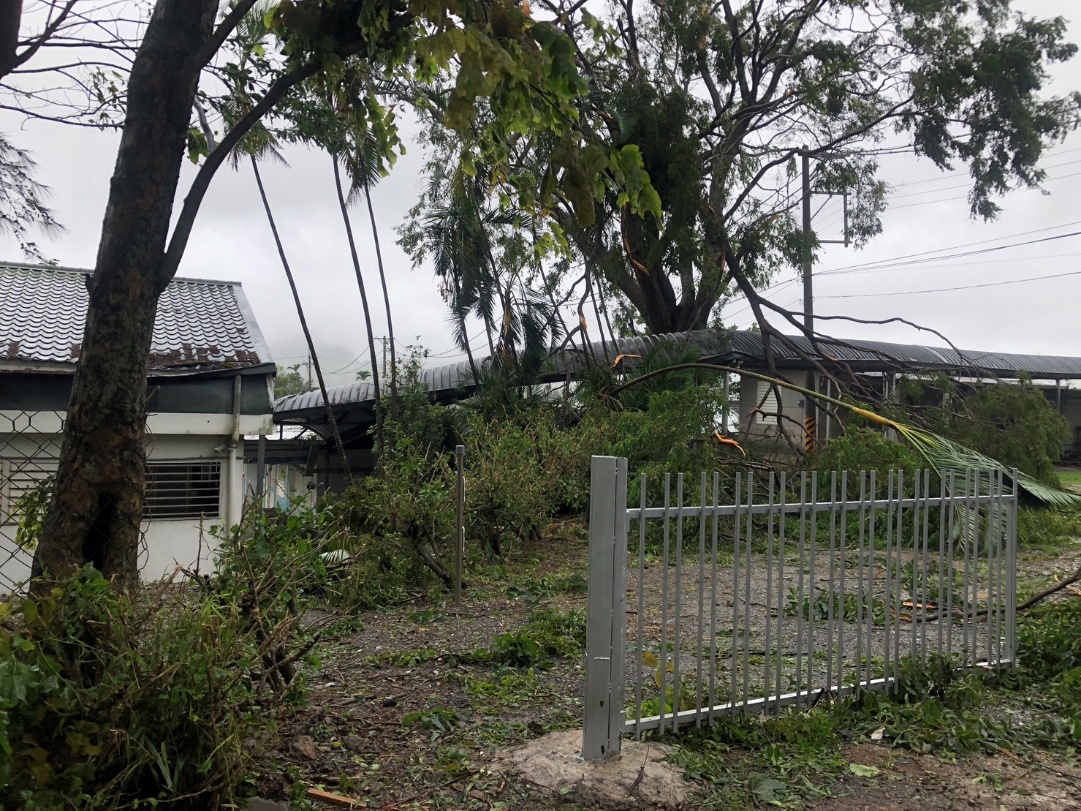 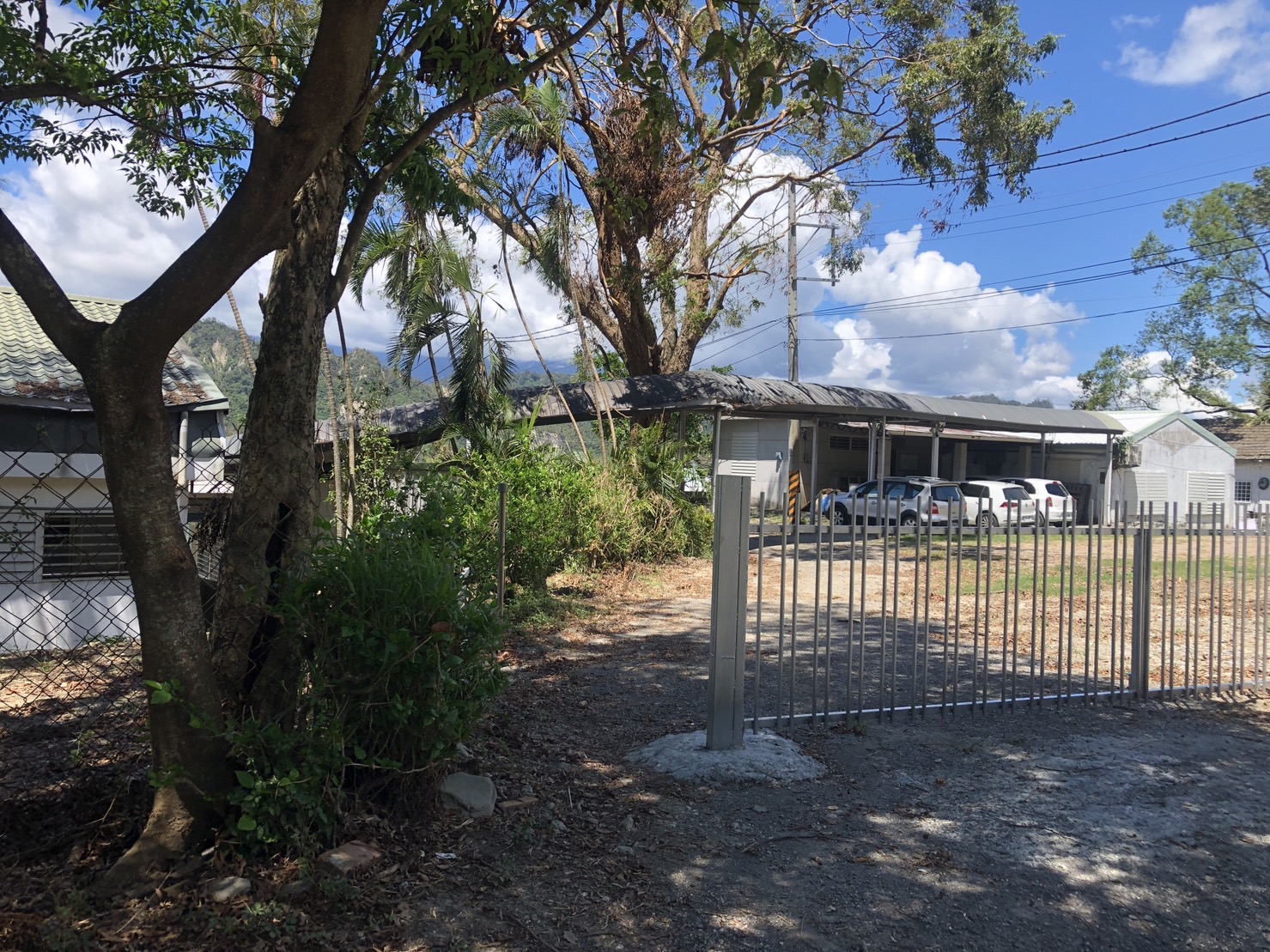 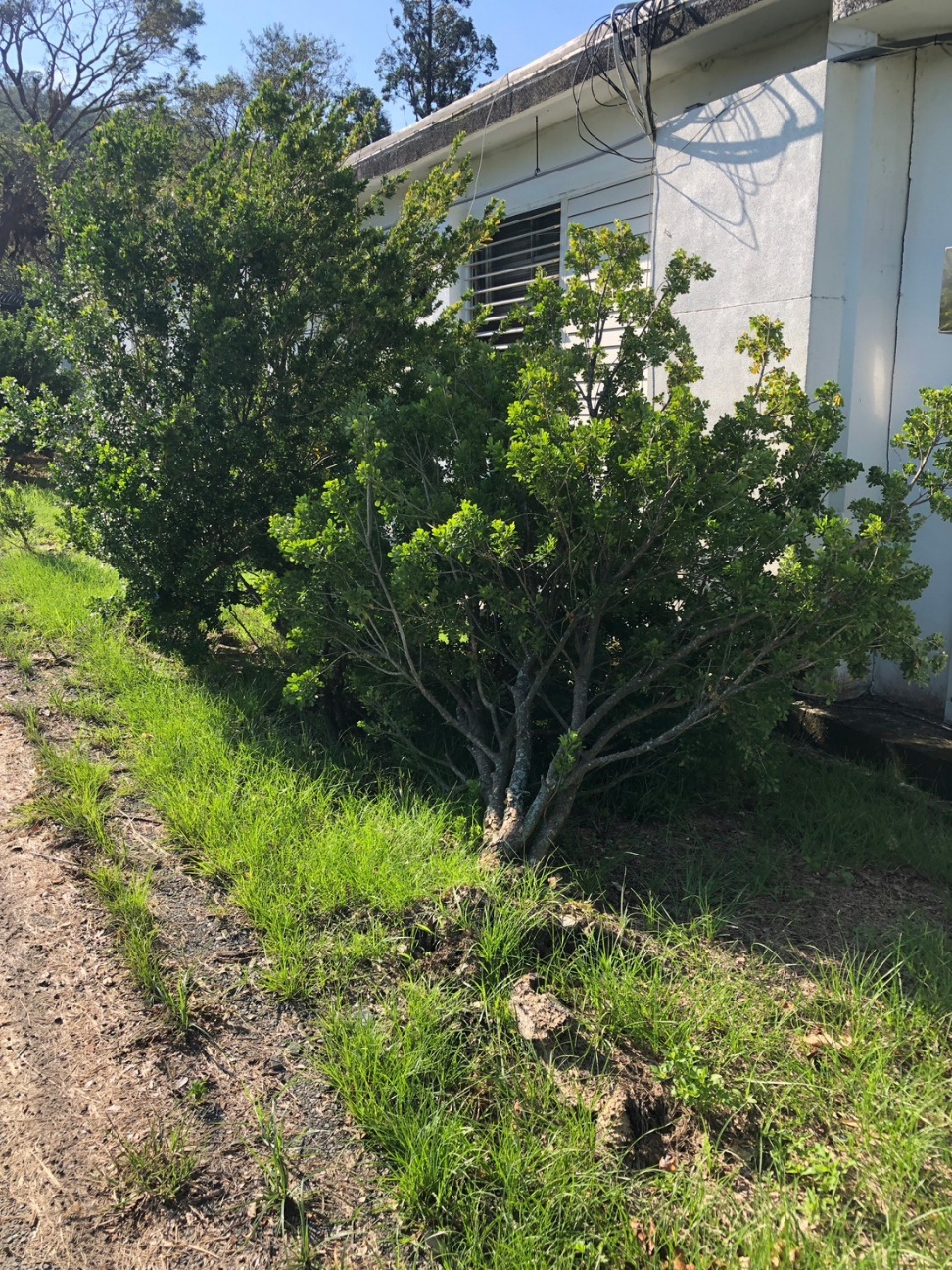 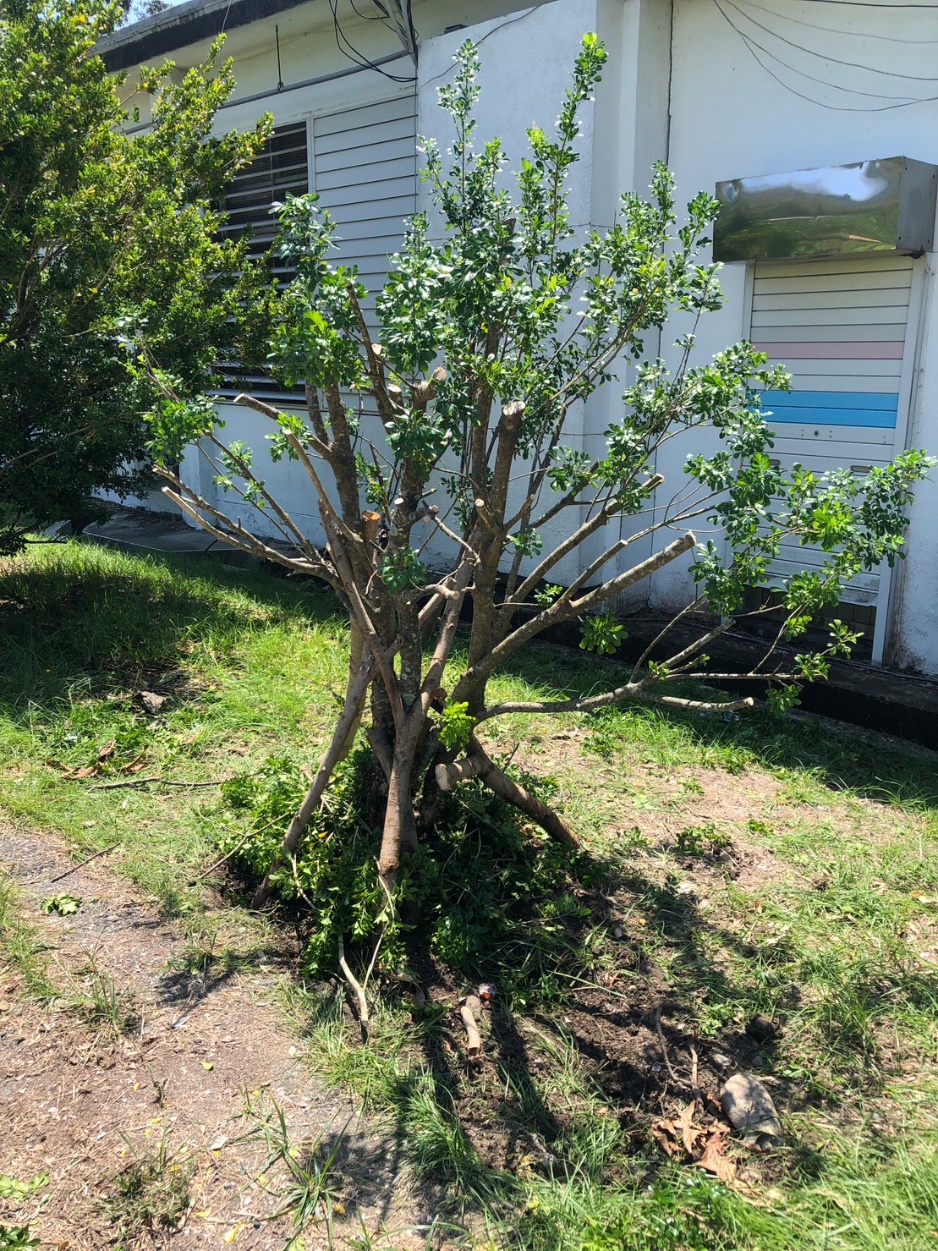 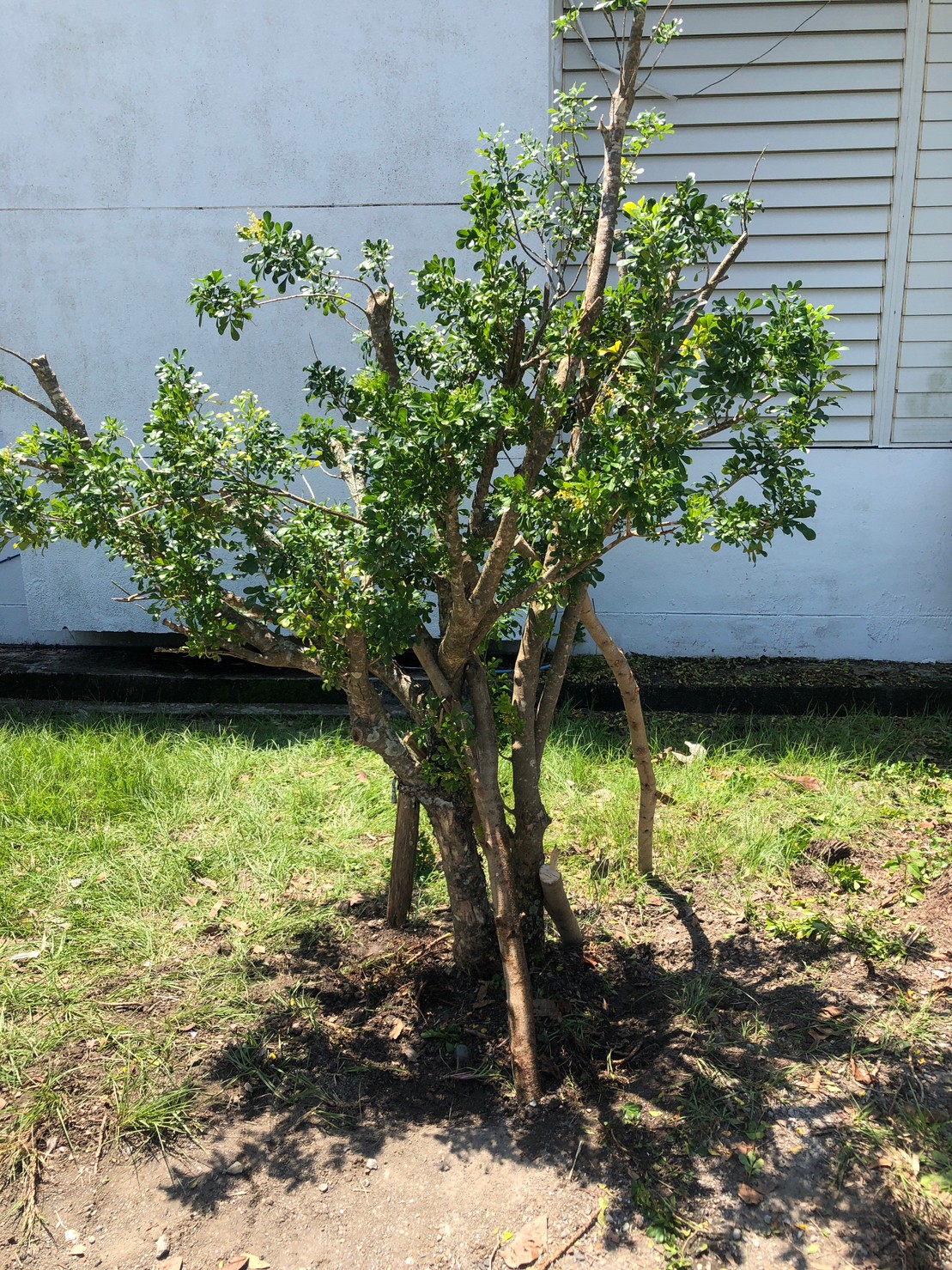 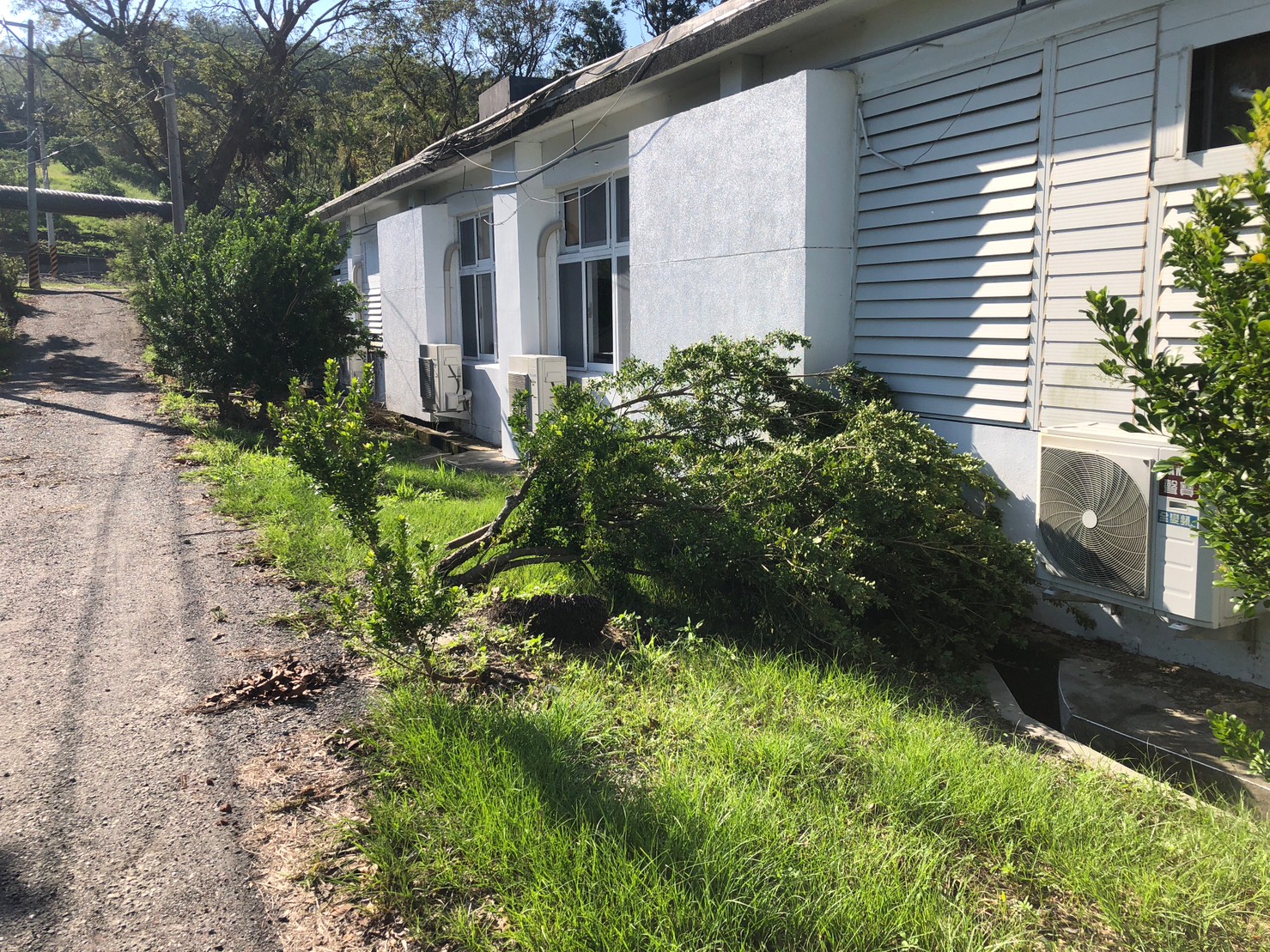 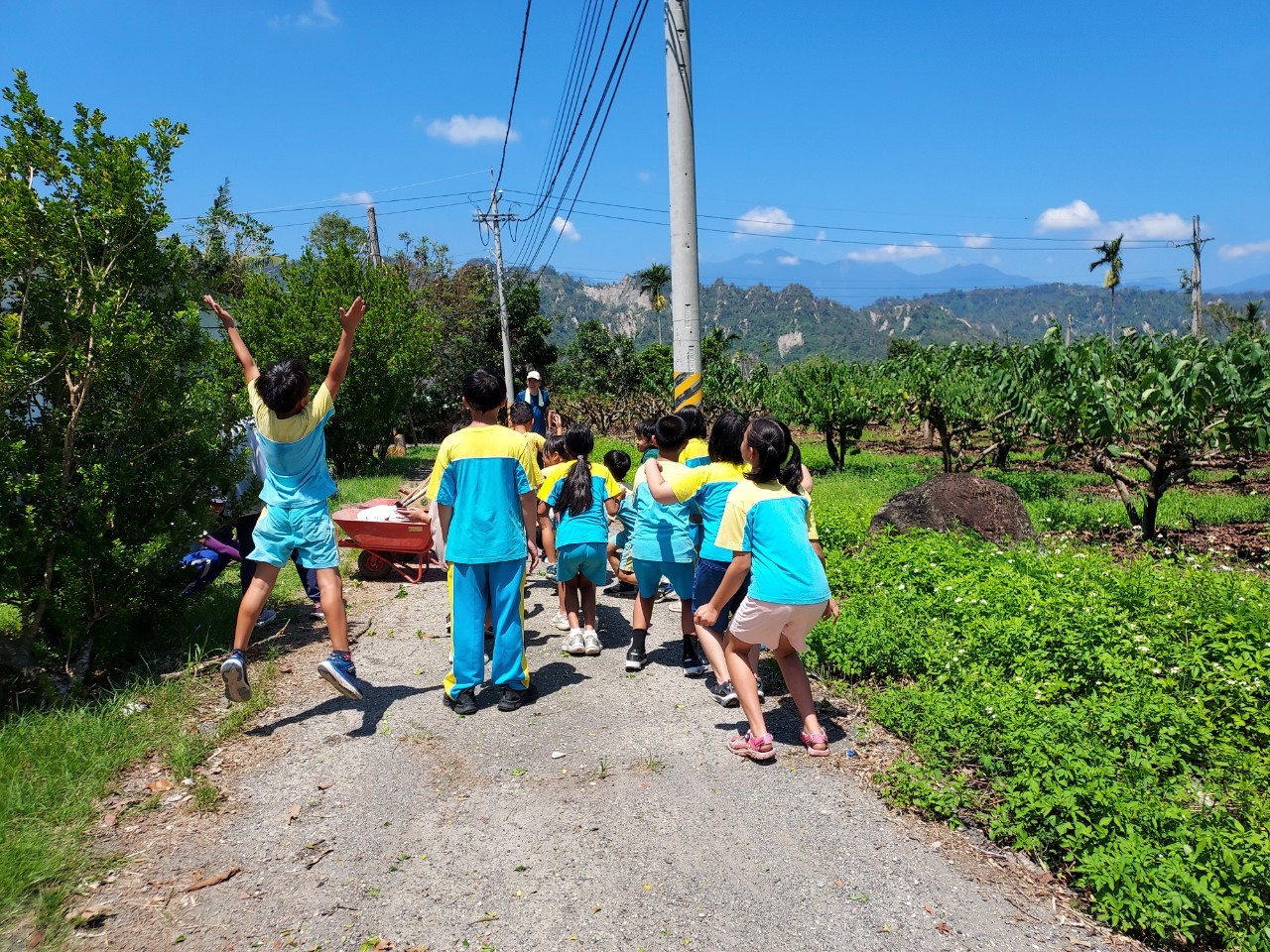 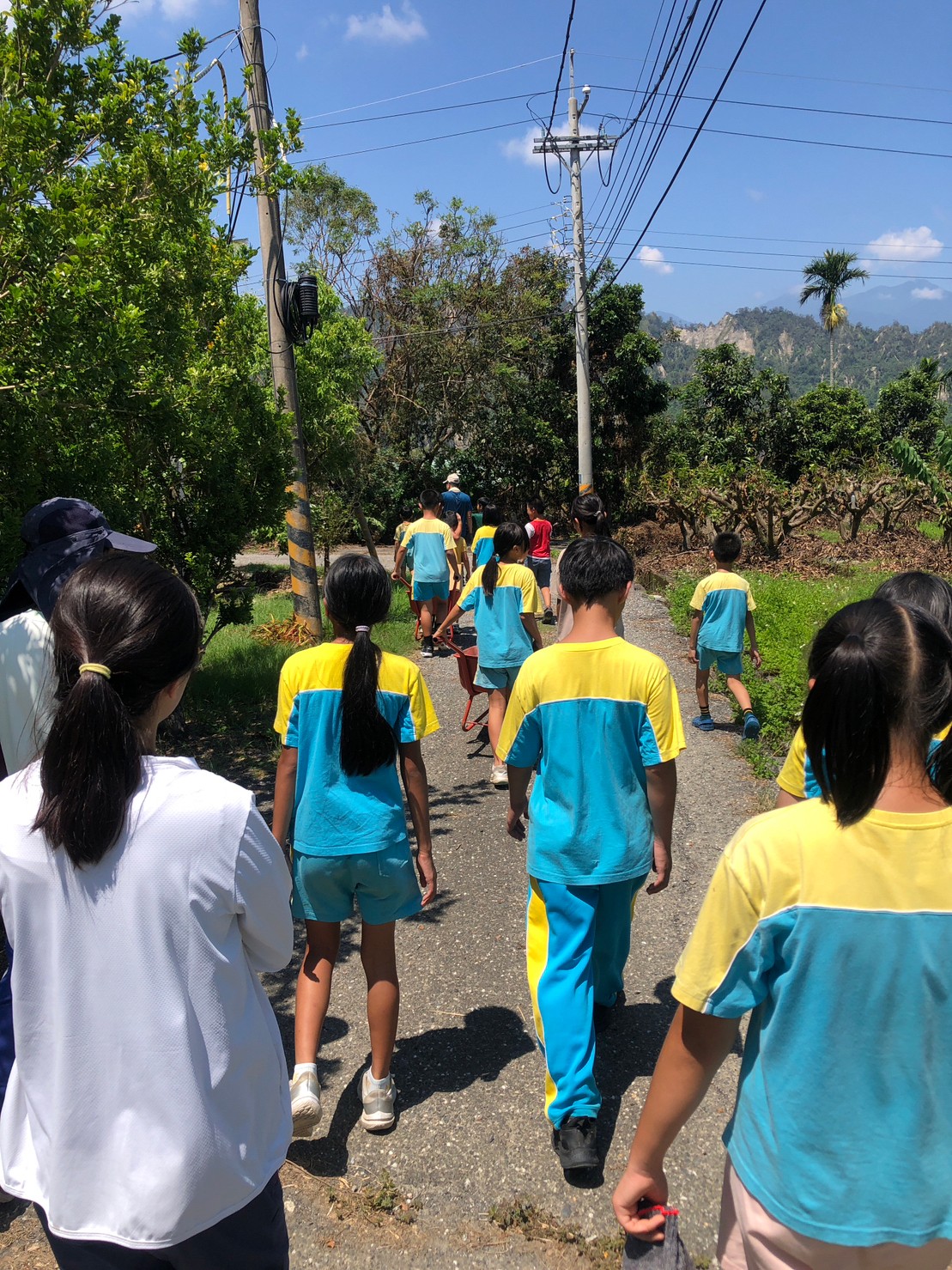 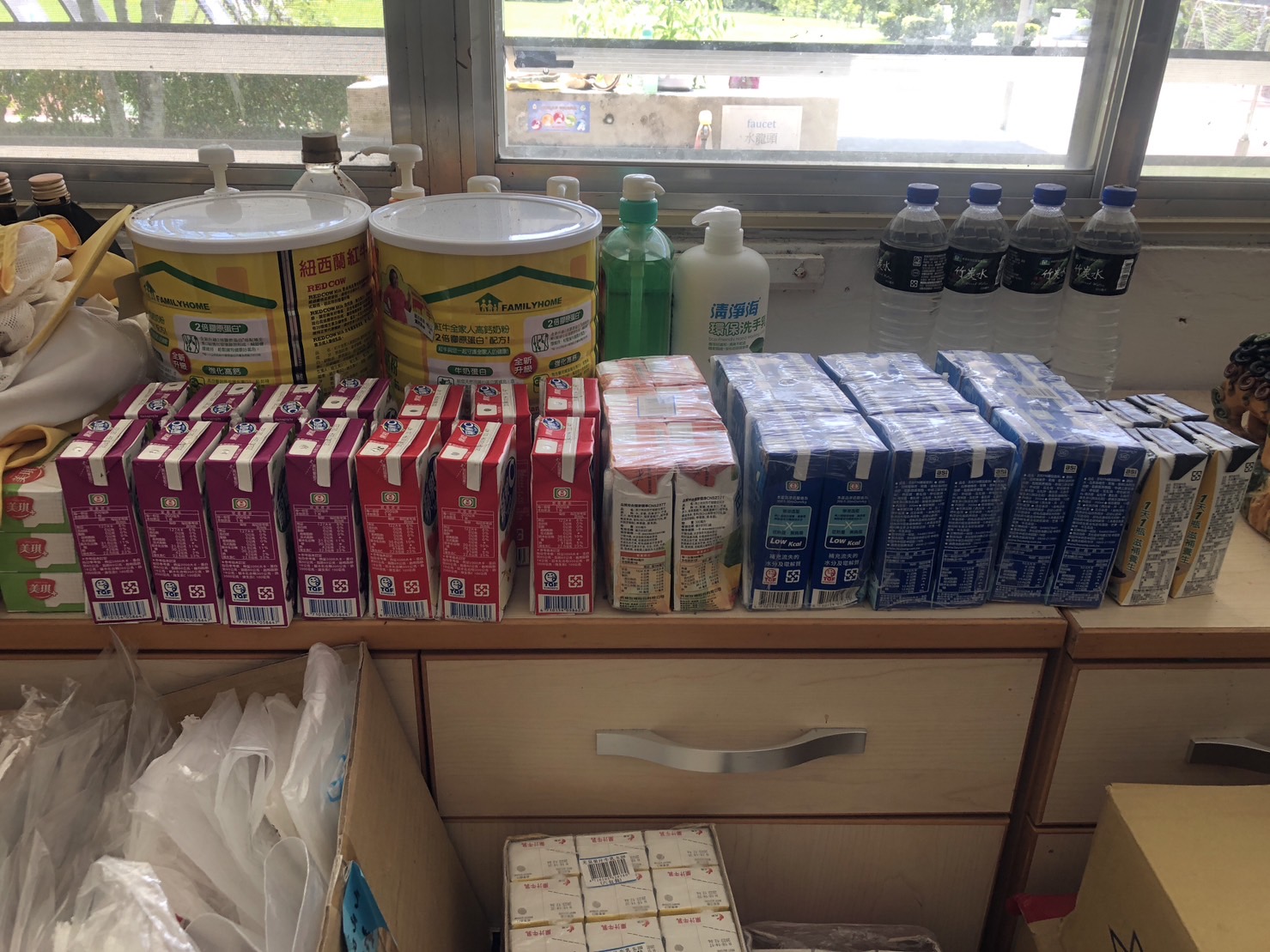 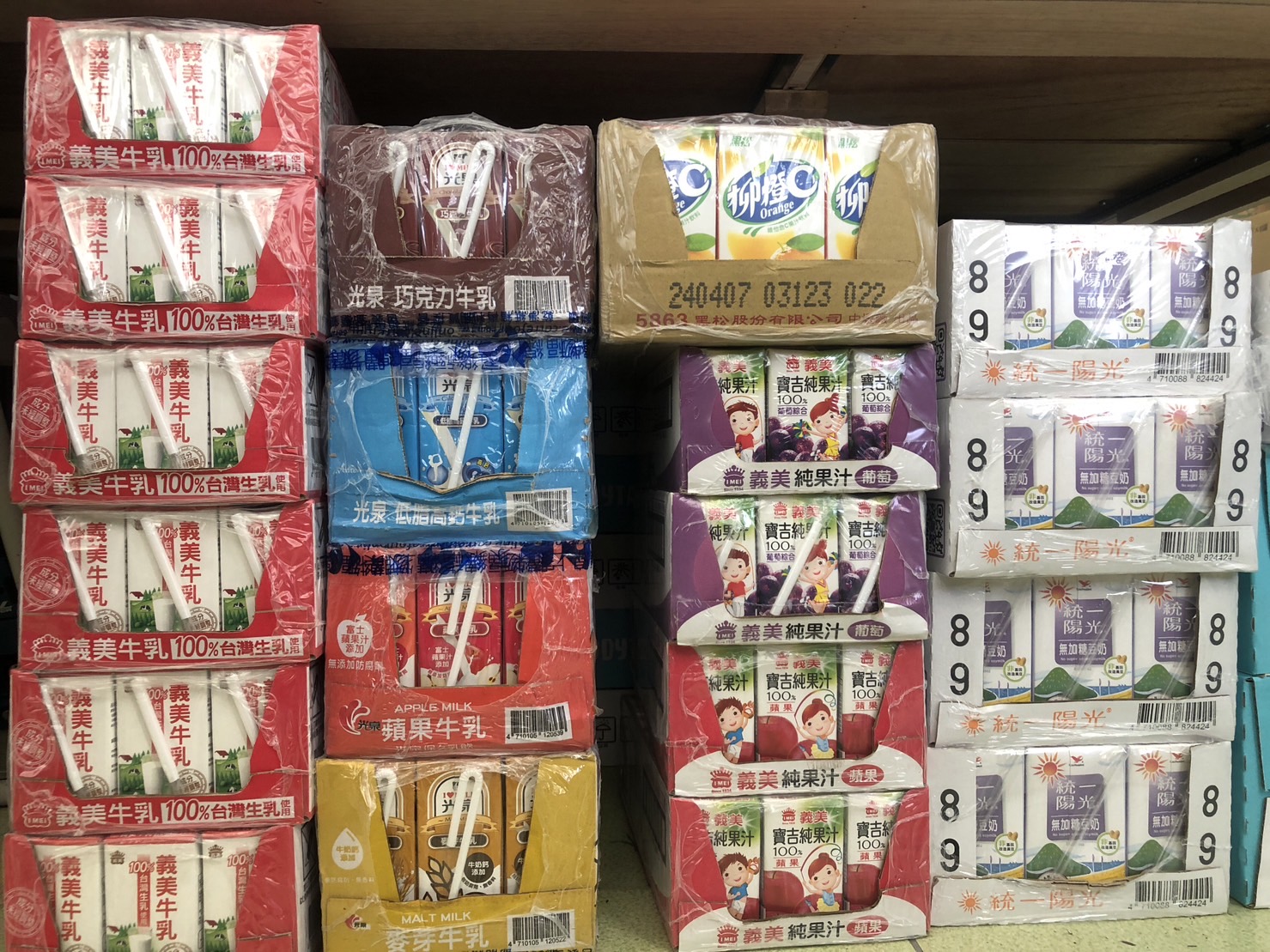 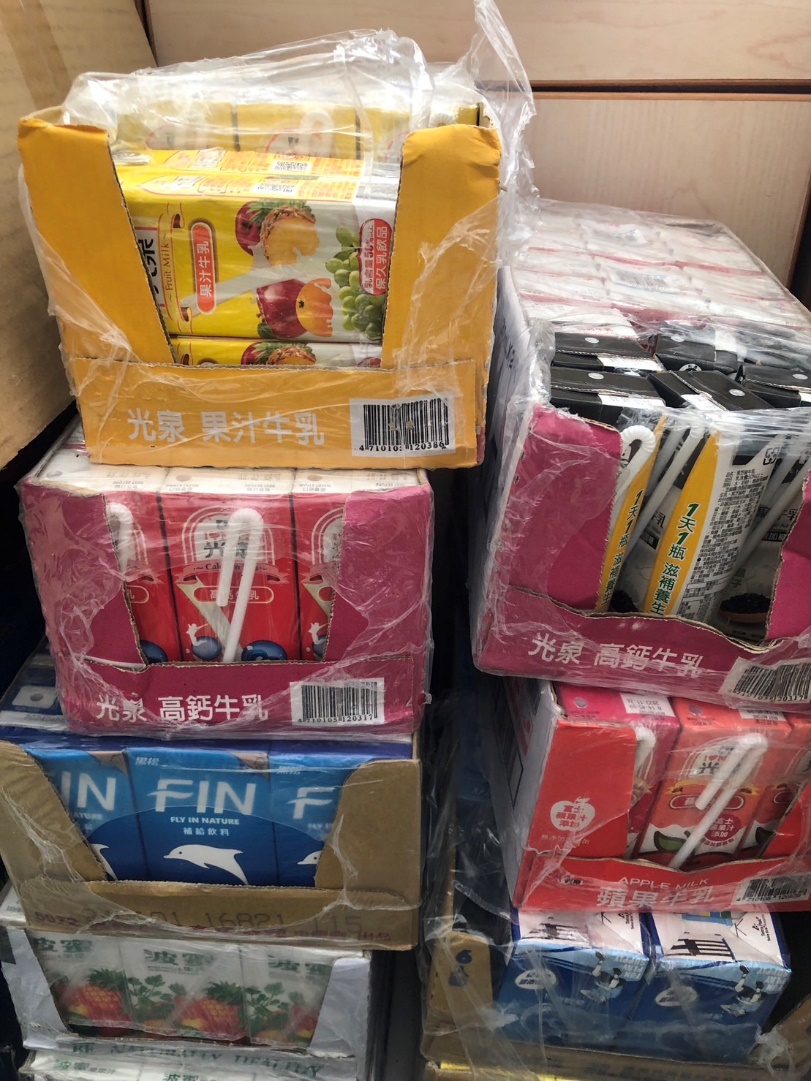